領袖的態度
The Attitude of a Leader
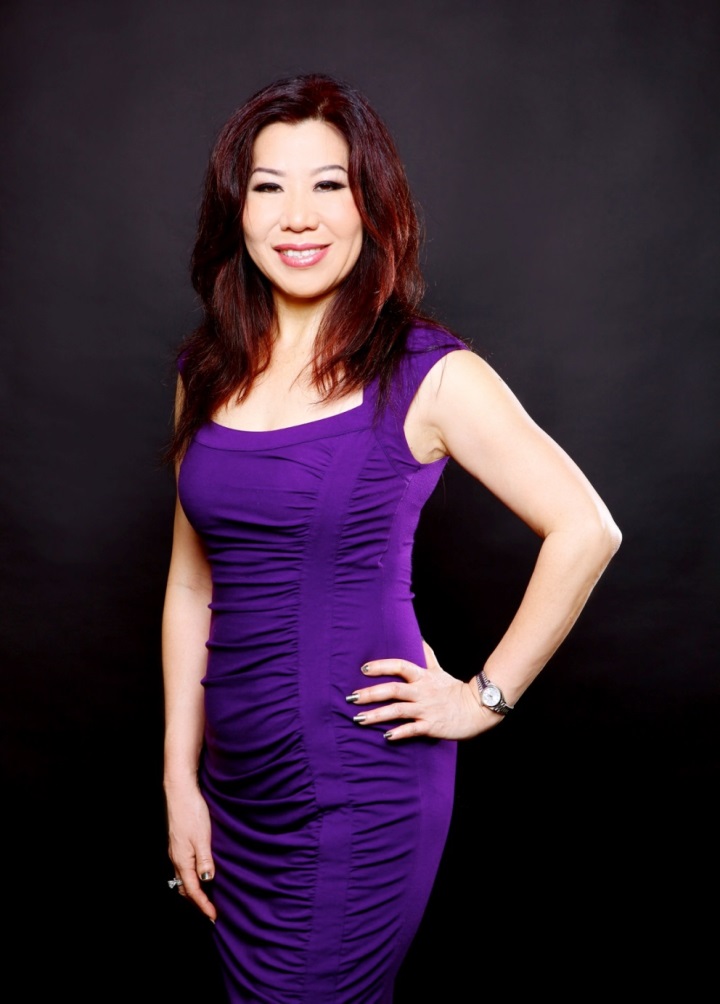 Joanne Hsi
國際總裁級International Field President
四個佣金週期共賺取HK$766,000
HK$766,000 in 4 Commission weeks
本簡報中提到的收入等級純屬舉例說明，無意代表美安香港超連鎖™店主的一般收入，也無意表示任何超連鎖™店主皆可賺取同等收入。美安香港超連鎖™店主的成功與否，取決於其在發展事業時的努力、才能與投入程度。The income levels mentioned in the following presentation are for illustration purposes only. They are not intended to represent the income of a typical Market Hong Kong UnFranchise ™Owner, nor are they intended to represent that any given Independent UnFranchise ™ Owner will earn income in that amount. The success of any Market Hong Kong Independent UnFranchise ™ Owner will depend upon the amount of hard work, talent, and dedication which he or she devotes to building his or her Market Hong Kong Business.
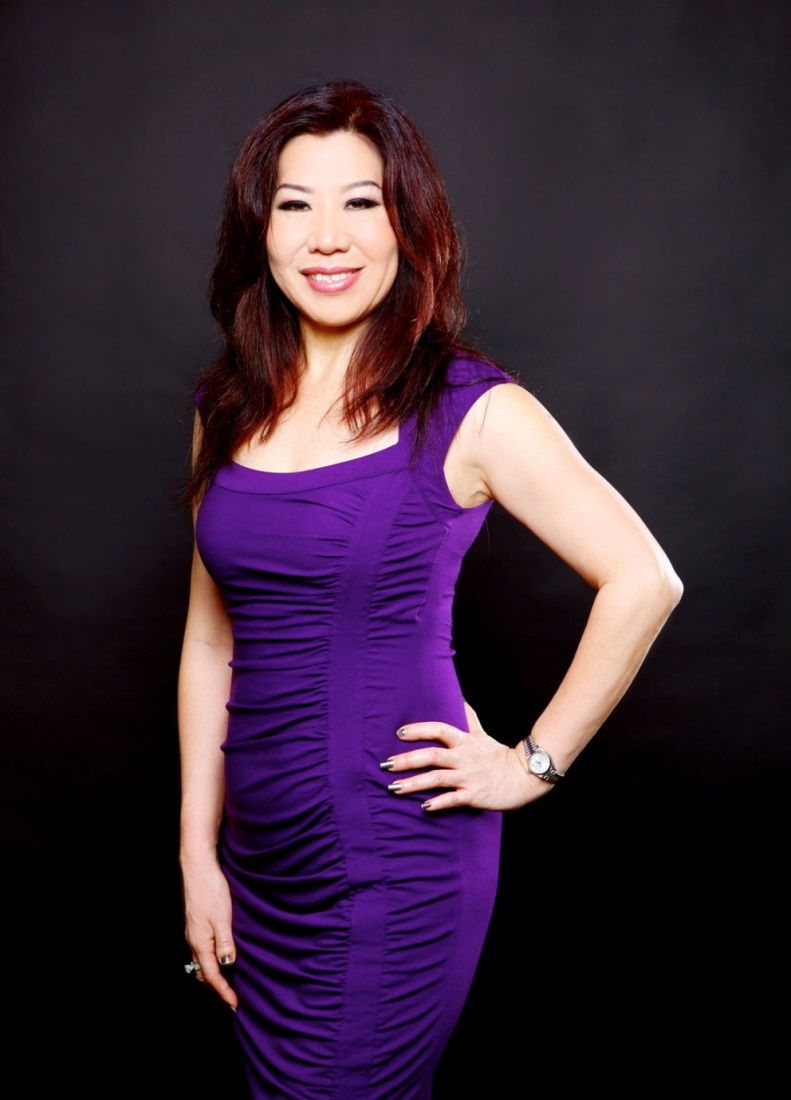 自我介紹Self Introduction
軍人子弟（外省人）
大學畢業就結婚，沒有工作過
1987年離婚，獨自扶養兒子
1990年移民美國，不會英文、沒有工作
1995年12月 加入美安公司
From a military family 
Got married after university graduation; had never worked before
1987 divorced, raised her son on her own
1990 immigrated to the US, did not know English, unemployed
Dec 1995, joined Market America
我們為甚麼要做MA ?
真實可行的創業系統 
The proven Business Development System
兼職起步
2 ～ 3 年
團 隊 合 作
購 物 年 金
永 續 收 入
Start on a part-time basis 
2 ～ 3 years
Team Work
Shopping Annuity™
Ongoing Income
投資收入Investment Income
股市基金
Stocks &Funds
打工收入Salary
儲蓄收入
Saving Interest
投資Investment
儲蓄Savings
銀行Bank
2至3年計劃
The 2-3 Year Plan
支出Spending
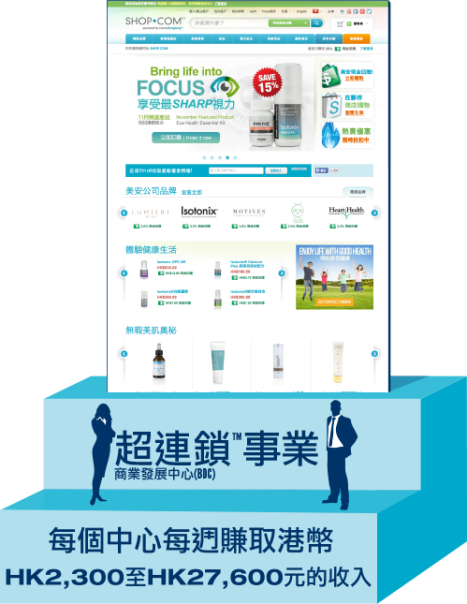 永續收入Ongoing Income
超連鎖™事業
UnFranchise™ Business
MPCP 管理業積紅利計劃
我們的日常消費有多驚人？
The astonishing expenses of our daily life
港人日常消費佔收入比重：40-50%(其中，飲食類佔日常消費支出約1/3，其次為交通電信、教育娛樂、服裝)
40-50%  income for daily expenses (food and drink accounted for about 1/3, followed by transportation, telecommunications, education, entertainment, clothing ......)
以香港平均所得約15,000/月計算，每月日常消費約10,000！(飲食支出約5,000)一個四人小家庭，夫妻月收入約港幣30,000計，因為要養育小孩，日常消費甚至會超過收入的50%以上！
The average income in Hong Kong is about HKD 14,000 / month, the monthly consumption accounted for about HKD10,000! (Food and Drink accounted for HKD$5,000)  Assume that the monthly income of a  family of four is around HKD30,000, they might use more than 50% income for daily consumption as they need to raise children!
超連鎖™店主自己的家庭支出就是龐大的消費能量！
UnFranchise ™ Owner’s household expenditure is a huge consumption power!
[Speaker Notes: 關鍵重點：
成功的5%有四分之三是自行創業。
領薪水不可能富有，一定要自行創業。
經銷商都有網站，每個人都是網路電子購物商場的老板
強調網路創業的低成本，加盟連鎖的低風險
要注意解決對電腦不熟悉者的心理恐懼。可以7-11加盟的概念來說明]
+
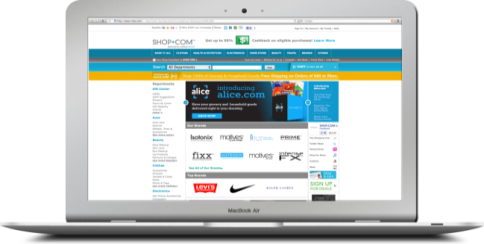 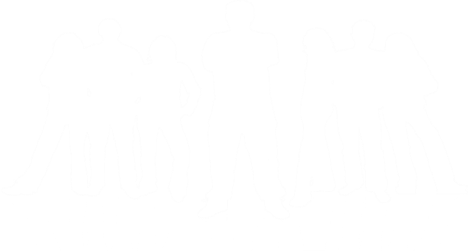 透過革新的「科技」與「眾人」的力量
Through the innovative "technology" and " people" power
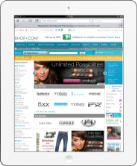 網際網路+眾人力量=
互利共享的網路消費平台
Internet + People Power = beneficial online shopping platform
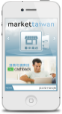 美安公司SHOP.COM開創新經濟～購物年金
經濟時代(平民經濟)
Market America｜ SHOP.COM opens up a new economy - Shopping AnnuityTM Economy (an economy for everyone)
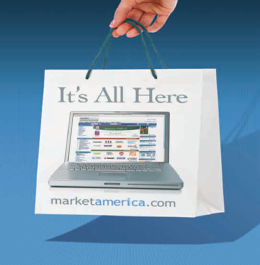 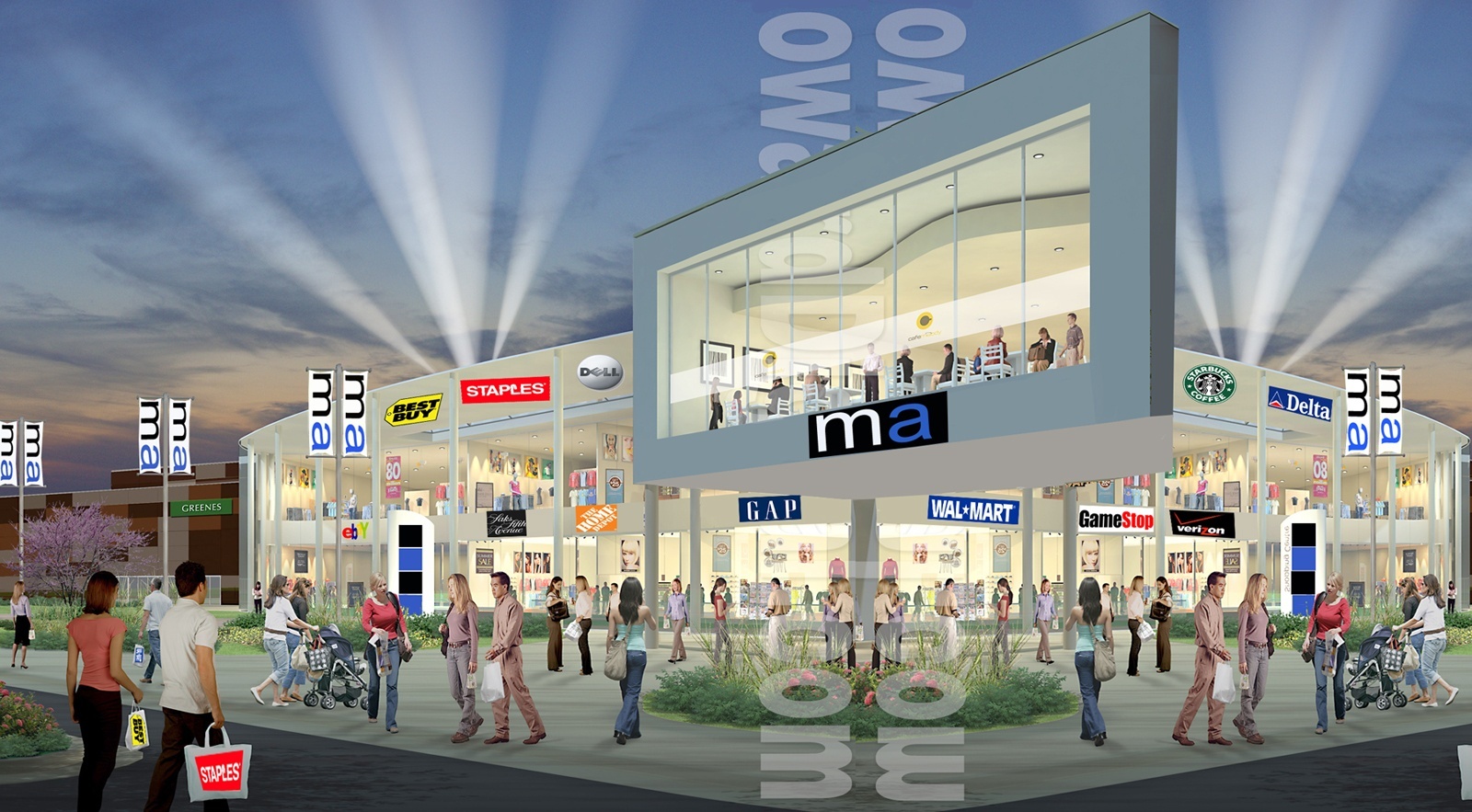 MA給我帶來的變化 MA improved my:
財力方面
心態方面
健康方面
個人成長方面
能力方面
精神方面
Financial condition
Mentality
Health
Personal growth
Capability
Spirit
財務獨立
Financial Freedom
成就
Achievement
富裕
Wealth
90% 的人
90% of people
夢想
Dream
信心
Confidence
大多數人的狀況 
The conditions of most people
興奮
Excitement
生存
Survive
生活方式
Lifestyle
平庸的生活
Simple life
舒適區
Comfort Zone
憂鬱
Gloomy
保障
Security
恐懼
Fear
普通
Ordinary
湊活著過
Muddle along
得過且過
Muddle along
確定
Certainty
如果失敗怎麼辦？
How to do if I fail?
心靈上的和平
Peaceful
繁榮
Prosperity
無所懼怕
Fearless
太空是極限
Infinite
不同階段的目標
Goals at Different Phases
初創期：自己是否成為領導人
擴展期：有足夠名單的夥伴
建設期：有領導潛能的夥伴
穩固期：承諾永續收入的夥伴
Start-up: become a leader
Development: partners who have enough lists 
Building phase: partners who have leadership potential
Solid phase: partners who commit to earn ongoing income
領導人的態度The Attitude of a Leader
一、   責任心
Responsibility
領導人的態度The Attitude of a Leader
二、   有遠見
Vision
領導人的態度The Attitude of a Leader
三、學習和自我成長
      Learning & Self-development
領導人的態度The Attitude of a Leader
四、  個人品牌
         Personal Brand
領導人的態度The Attitude of a Leader
五、   抓重點
Catch the Main Point
領導人的態度The Attitude of a Leader
六、  溝通能力
Ability to Communicate
領導人的態度The Attitude of a Leader
七、  換位思考
Empathy
領導人的態度The Attitude of a Leader
八、  挖掘人才
         People Development
培訓系統化
Training Systemization
溝通歸零學習
溝通搶票賣票
溝通每會必到
Communicate: Learn from zero
Communicate: Get the tickets ASAP & Sell the tickets
Communicate: Attend every meeting/training
一起歸零學習
一起搶票賣票
一起每會必到
Together: Learn from zero
Together: Get the tickets ASAP & Sell the tickets
Together: Attend every meeting/training
練習歸零學習
練習搶票賣票
練習每會必到
Practice: Learn from zero
Practice: Get the tickets ASAP & Sell the tickets
Practice: Attend every meeting/training
重點是：學 / 陪著學 / 陪著一起學
The KEY: Learn/Learn together/ Learn & Support each other
零售系統化
Retailing Systemization
一起自用產品
一起經營商場
一起借力見證
Together: Self-use products
Together: Operate HK.SHOP.COM
Together: Leverage power by testimonials
練習自用產品
練習經營商場
練習借力見證
Practice: Self-use products
Practice: Operate HK.SHOP.COM
Practice: Leverage power by testimonials
溝通自用產品
溝通經營商場
溝通借力見證
Communicate: Self-use products
Communicate: Operate HK.SHOP.COM
Communicate: Leverage power by testimonials
重點是：用 / 陪著用/ 陪著一起用
The KEY: Use/ Use together/ Use & Support each other
招募系統化
Recruiting Systemization
練習建立關係
練習曝光商機
練習借力場次
Practice: Relationship building
Practice: Let more people know about this business opportunity
Practice: Leverage power by different events
溝通建立關係
溝通曝光商機
溝通借力場次
Communicate: Relationship building
Communicate: Let more people know about this business opportunity
Communicate: Leverage power by different events
一起建立關係
一起曝光商機
一起借力場次
Together: Relationship building
Together: Let more people know about this business opportunity
Together: Leverage power by different events
重點是：聊 / 陪著聊/ 陪著一起聊
The KEY: Discuss/ Discuss together/ Discuss & Support each other
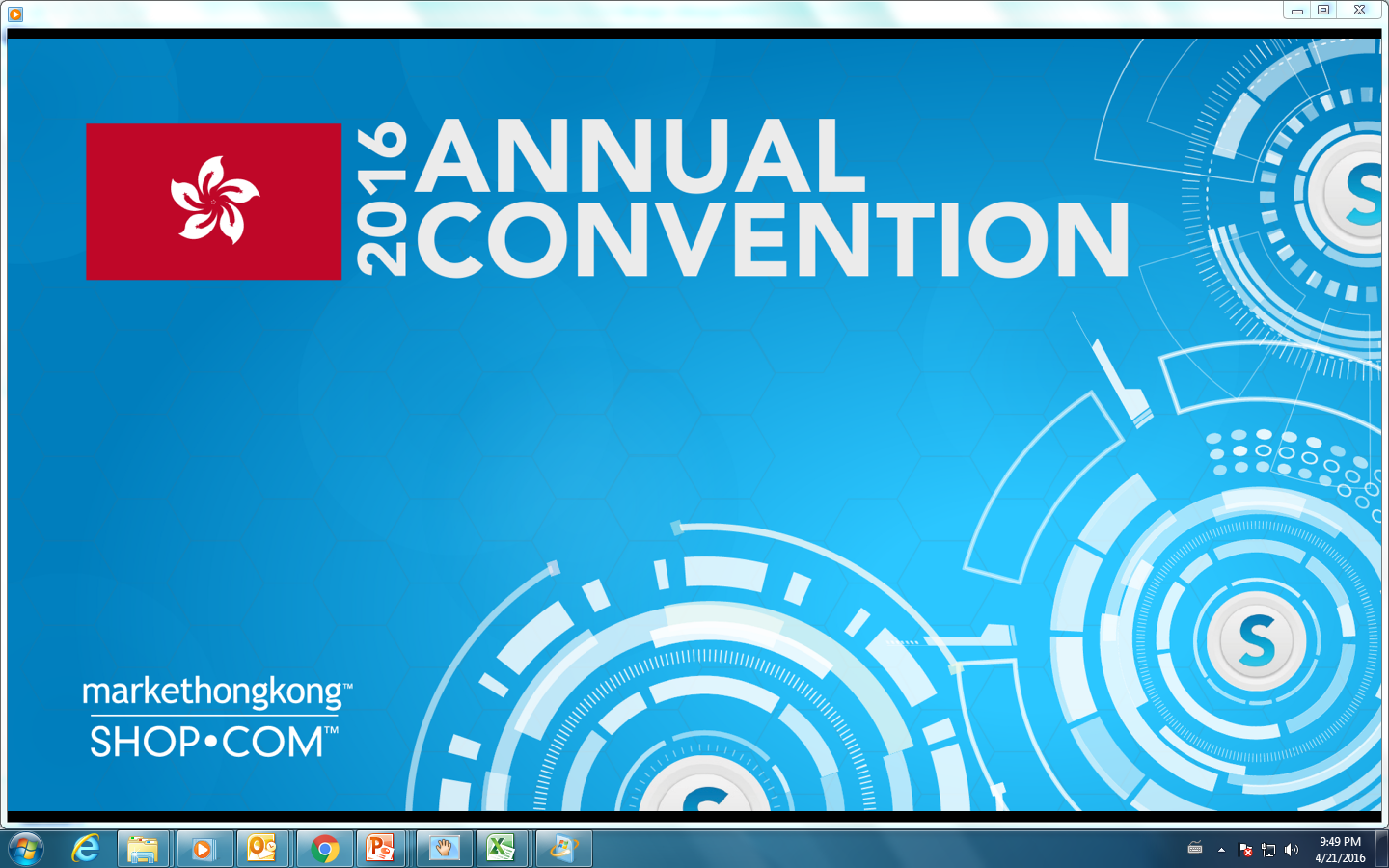